НЕВЕРБАЛЬНЫЕ СРЕДСТВА УСИЛЕНИЯ КОММУНИКАТИВНОЙ ПОЗИЦИИ ГОВОРЯЩЕГО
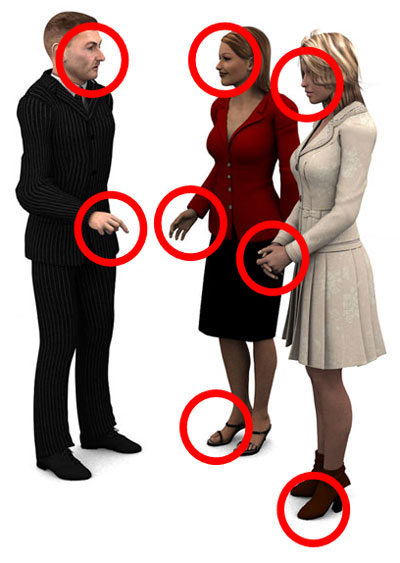 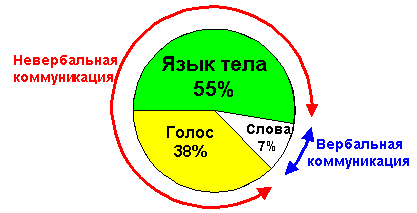 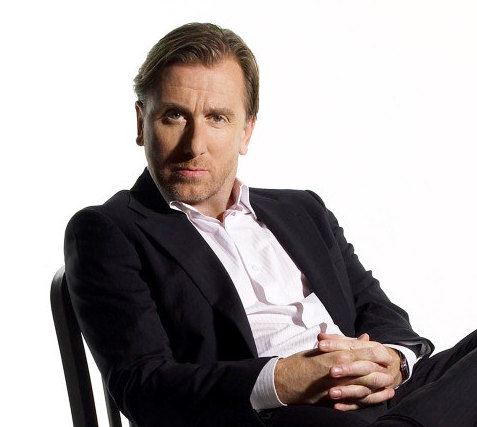 Факторы внешности:
ОДЕЖДА
Коммуникативную позицию человека усиливает темная традиционная одежда, добротный материал, контраст темных и белых тонов.   
Сочные цвета одежды характеризуют человека как радующегося жизни, успешного.
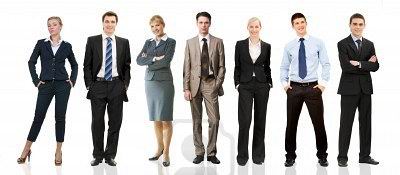 Факторы внешности:
СИЛУЭТ
Усиливают позицию человека прямоугольный силуэт одежды. Шарообразный силуэт, мягкие свитера, джинсы наоборот, ослабляют коммуникативную позицию говорящего. Чем ближе силуэт человека к прямоугольнику, тем эффективнее производимое им впечатление. Костюм для мужчины, традиционный английский костюм для женщины создают впечатление авторитетного, компетентного, надежного человека.
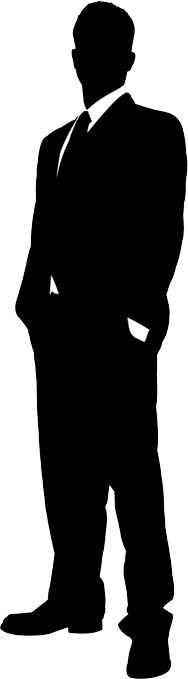 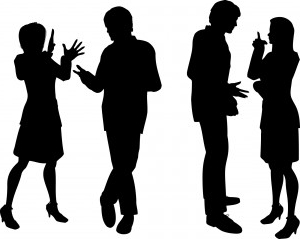 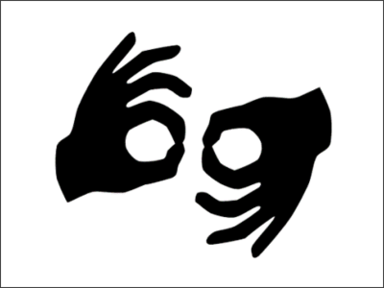 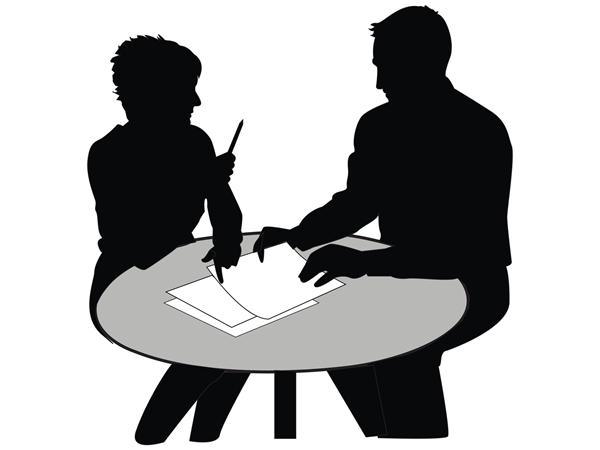 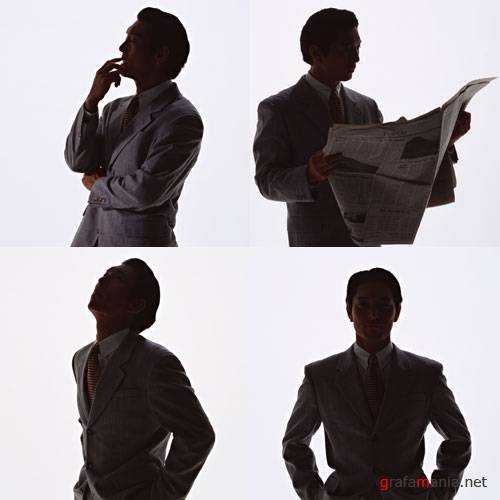 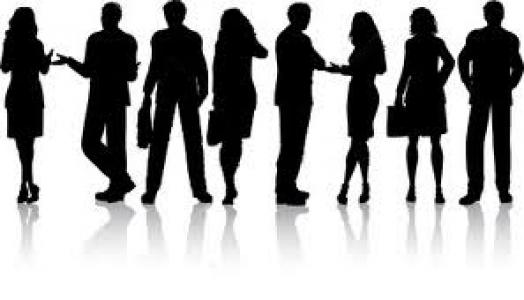 Факторы внешности:
ВЗГЛЯД
 
При продолжительном общении этикет требует смотреть не в глаза, а в лицо, не фиксирую внимание на глазах собеседника. Пристальный взгляд в глаза рассматривается как проявление враждебности - не надо смотреть слишком пристально ни на кого.
При решении деловых вопросов надо использовать деловой взгляд - направленный на треугольник «глаза - нос», это создает впечатление серьезности намерений.
 Взгляд ниже, от глаз до груди, называется интимным, он показывает личную заинтересованность.
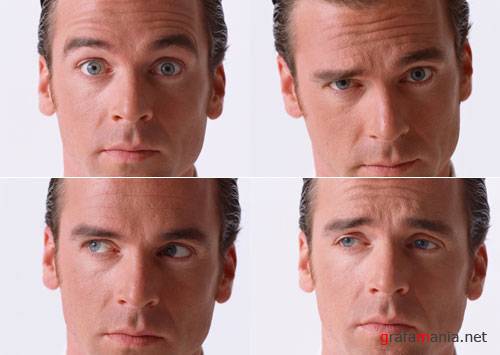 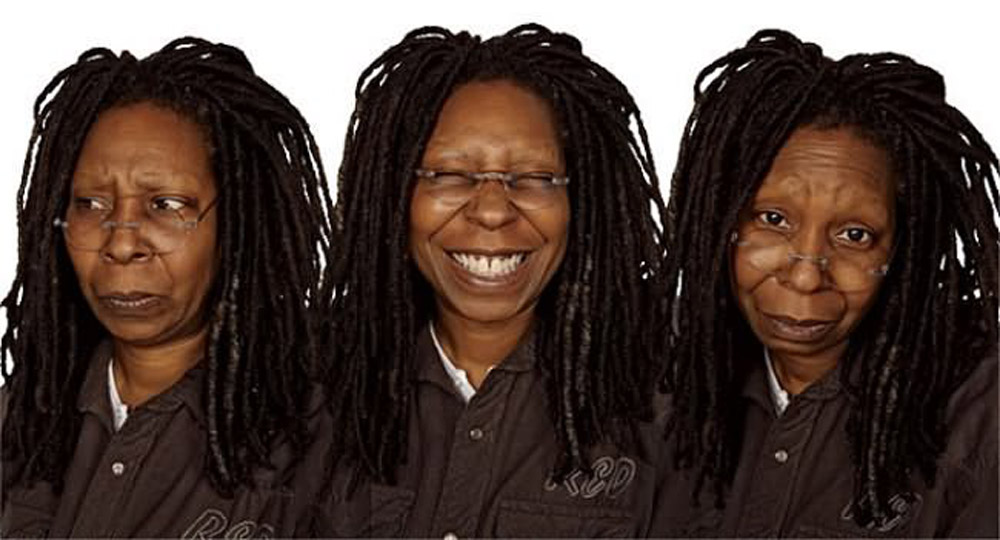 ФАКТОР ФИЗИЧЕСКОГО ПОВЕДЕНИЯ
Это - язык мимики и движений тела. Данный фактор предполагает правильное использование мимики, жестов, поз.
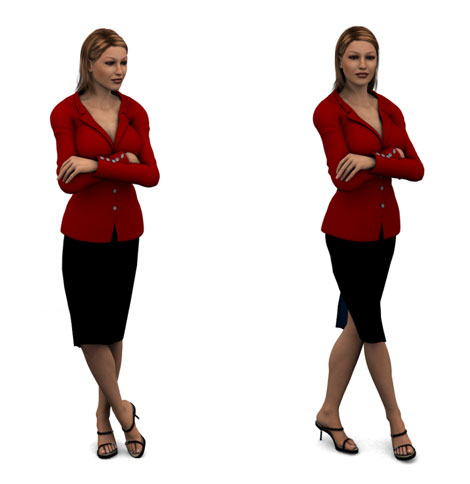 Закрытые позы
Закрытые позы
Открытые позы
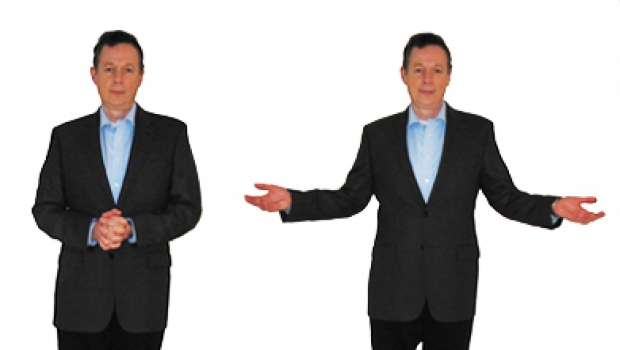 Закрытые позы
Открытые позы
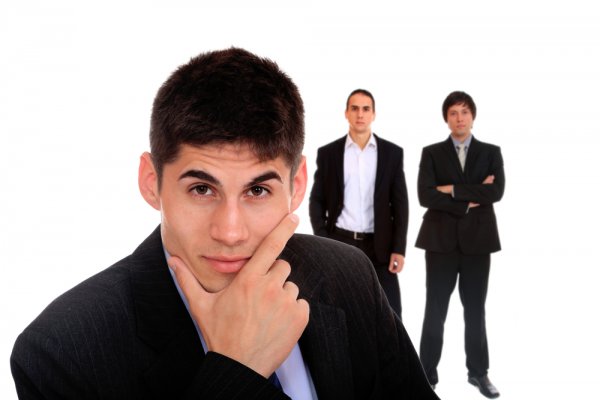 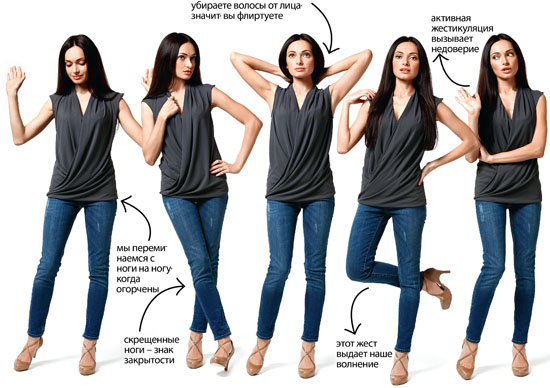 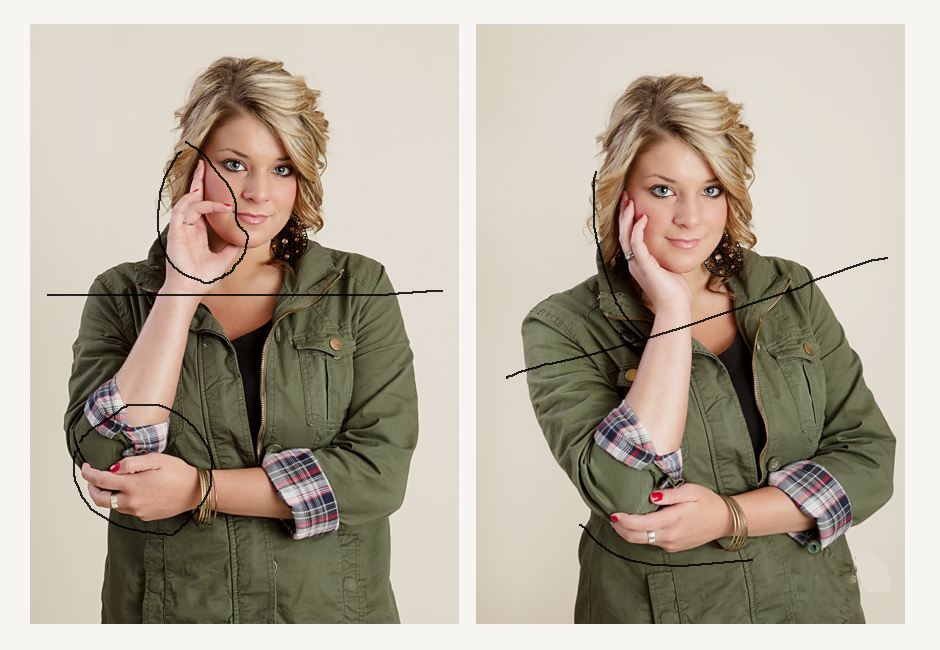 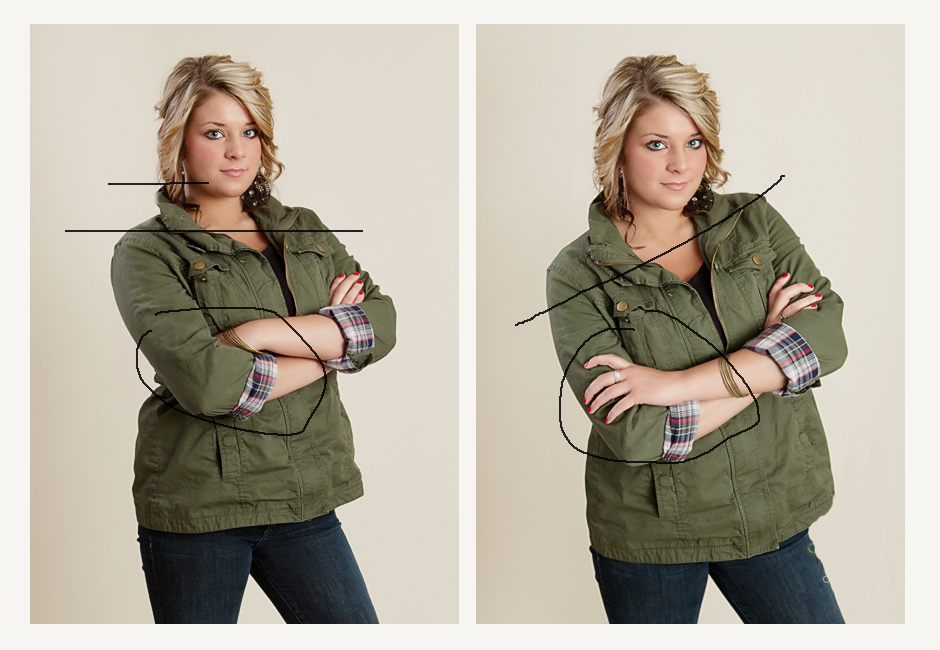 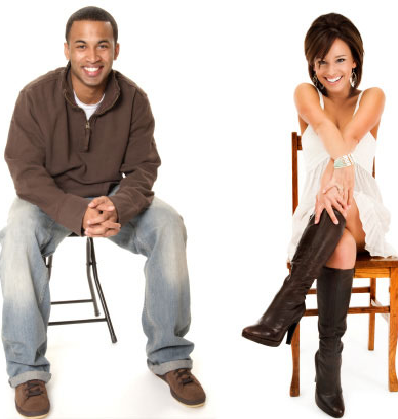